Patenting from the Perspective of a Universities in a Developing Country - South Africa -
McLean Sibanda, PhD
Chief Executive Officer: The Innovation Hub (South Africa)
President of the International Association of Science Parks (IASP) Advisory Council 
WIPO Workshop on PCT Fee Reduction for Universities
organized by the World Intellectual Property Organization (WIPO) 
 Geneva, June 18 2018
Presentation Outline
Introduction
South Africa PCT Applications 
Perceptions of PCT System from South African Publicly Financed Institutions
Concluding Remarks
Introduction
________________

South Africa’s Patenting Trends in Context of Rest of Africa and the World
Introduction
Global IP Filings and Africa’s Contribution
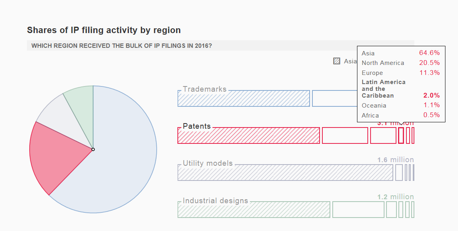 Introduction
Geographical Distribution of Global PCT Applications
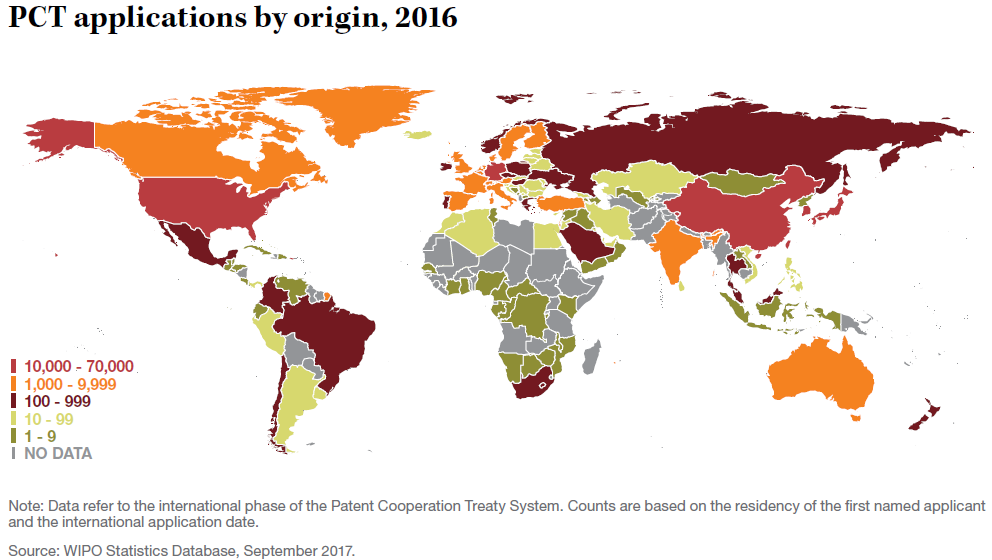 Introduction
Africa’s Contribution to Global PCT Applications
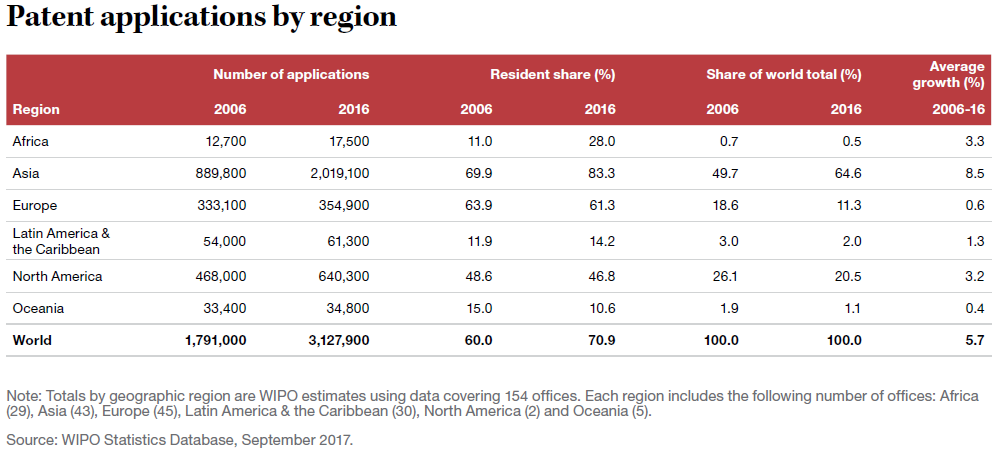 South Africa - PCT Applications
Global Scientific Knowledge Production
South Africa
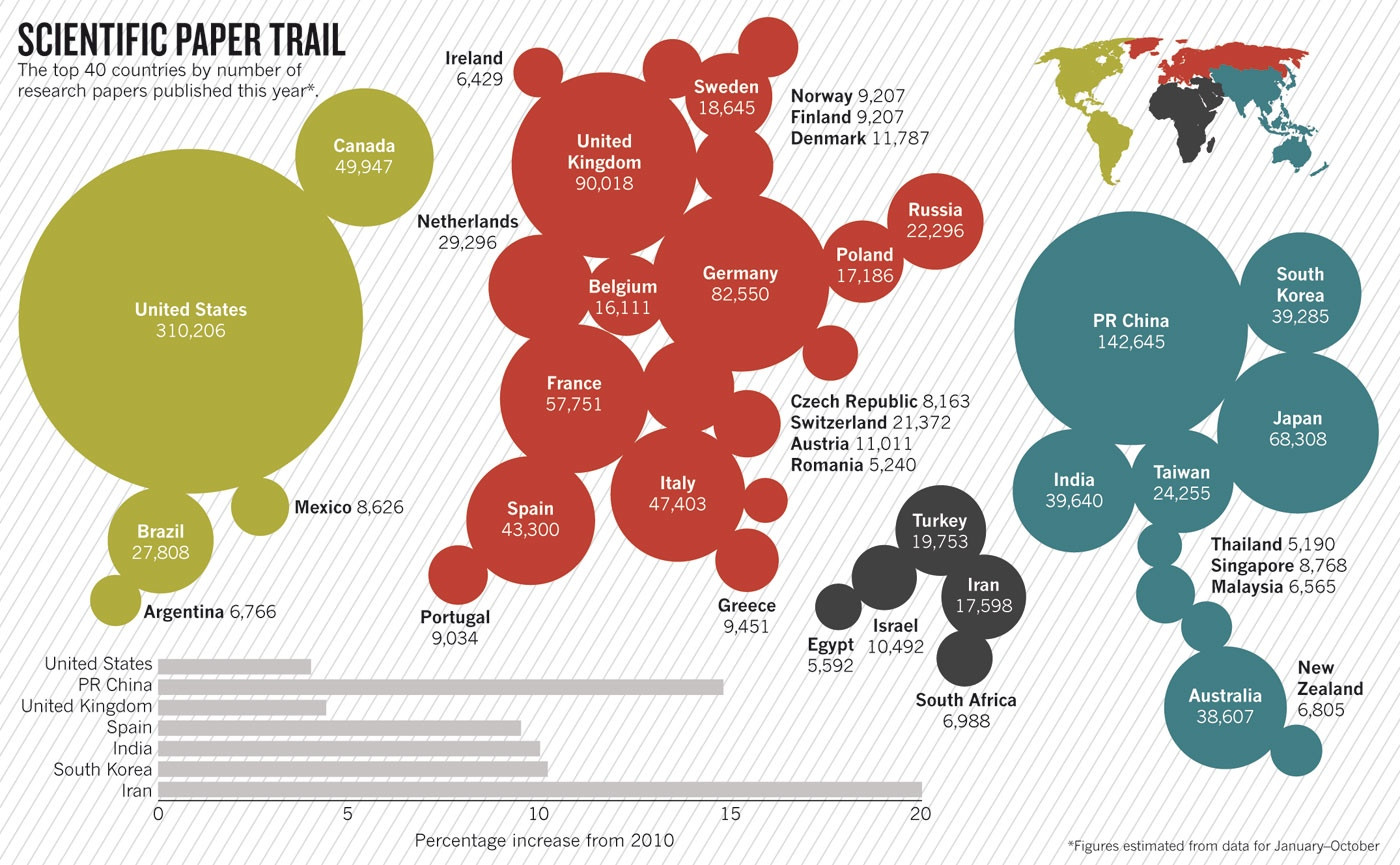 Source: http://i.imgur.com/g5sdKFr.jpg
PCT Applications for Top 20 Offices
South Africa
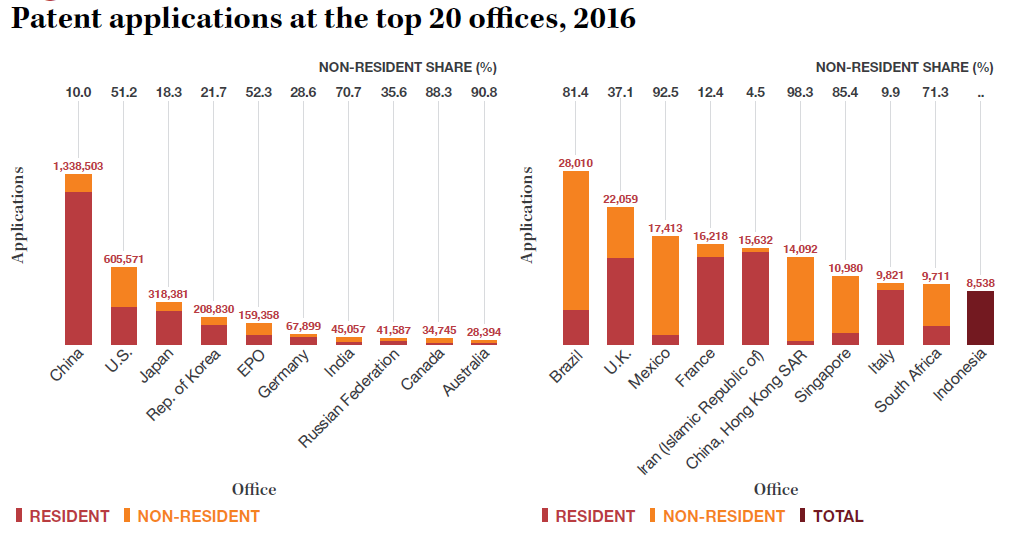 Source: PCT Yearly Reviews 2017 - www.wipo.int/ipstats
PCT Applications for Top 20 Offices
South Africa – Growth in Filings by Residents
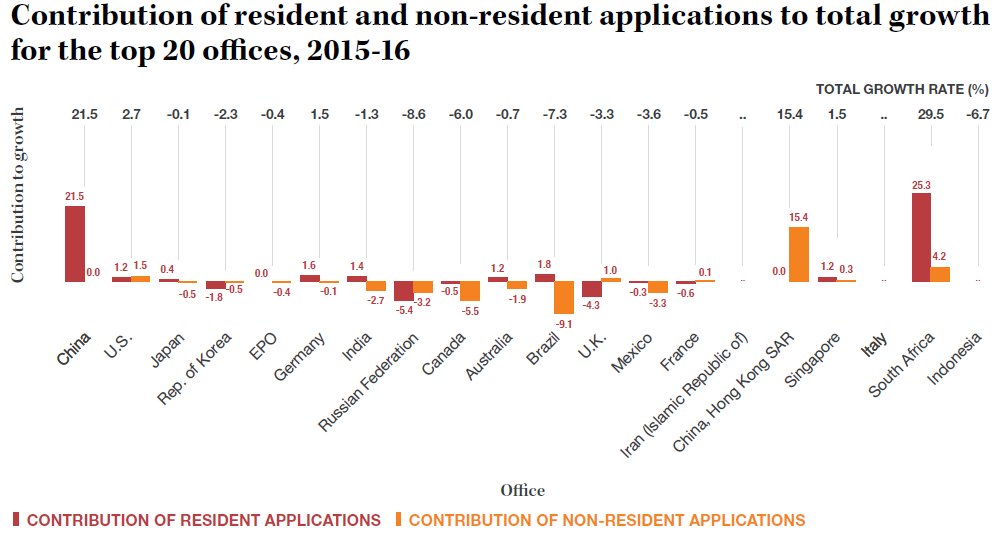 Source: PCT Yearly Reviews 2017 - www.wipo.int/ipstats
PCT Applications by South Africans
Applications filed in period 1996-2005 (ZA Inventor Address)
* Publicly financed Institution
*
*
Source: Sibanda, Ph.D thesis, 2018 (UNISA)
PCT Applications by South Africans
Applications filed in period 2006-2015 (ZA Inventor Address)
* Publicly financed Institution
Significant growth in PCT applications in recent years by universities in particular
Up to 50% subsidies by National Intellectual Property Office (NIPMO)
*
*
*
*
*
*
Source: Sibanda, Ph.D thesis, 2018 (UNISA)
PCT Applications by South Africa Public Institutions
Applications filed in period 2006-2015 (ZA Inventor Address)
Significant growth applications my research intensive universities
Law governing publicly financed R&D significant factor
Subsidies on costs by NIPMO
Source: Sibanda, Ph.D thesis, 2018 (UNISA)
PCT Applications by South Africa Public Institutions
Top Technology Fields of PCT Applications
53% biotechnology related
11.76% environmental
6.24% ICT related
Source: https://stats.oecd.org/
Perceptions of PCT System by South Africa Publicly Financed Institutions
PCT Applications in South African Public Institutions
Survey to Publicly Financed Institutions (June 2018)
PCT Applications by South African Public Institutions
Reasons South African Institutions File a PCT Application
PCT Applications by South Africa Public Institutions
Usefulness of PCT and Selection of ISA
PCT Applications by South Africa Public Institutions
Aspects of Costs Institutions Wish to be Discounted
PCT Applications by South Africa Public Institutions
Role of Costs in Determining Filing of PCT Application
Concluding Remarks
South Africa a significant contributor to global knowledge production
Potential for increased PCT Applications
Demonstrated perception of value offered by PCT System
Significant increases in PCT applications by publicly financed institutions (esp. universities)
Cost a factor – Subsidies by South African Government (NIPMO)
Reduction in subsidies will impact filings
Differentiated Fee Reduction  -  potential areas of economic competitiveness / research intensity / sectors to be stimulated
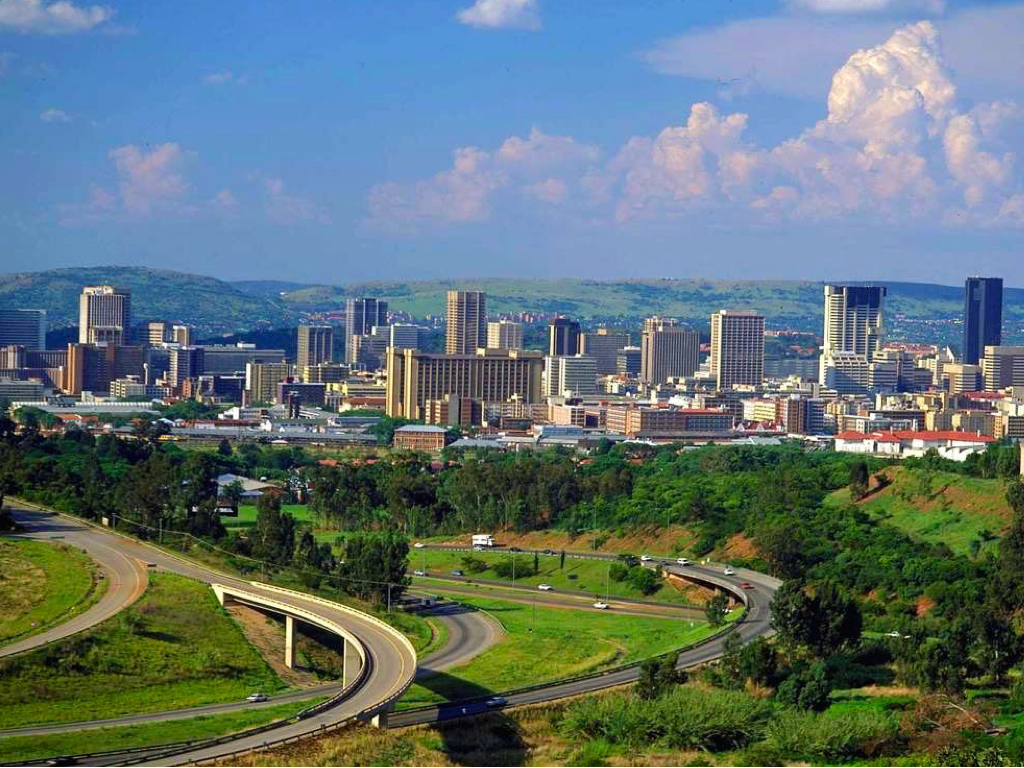 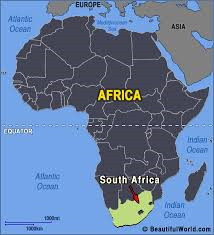 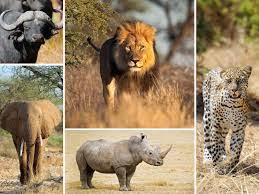 Thank You
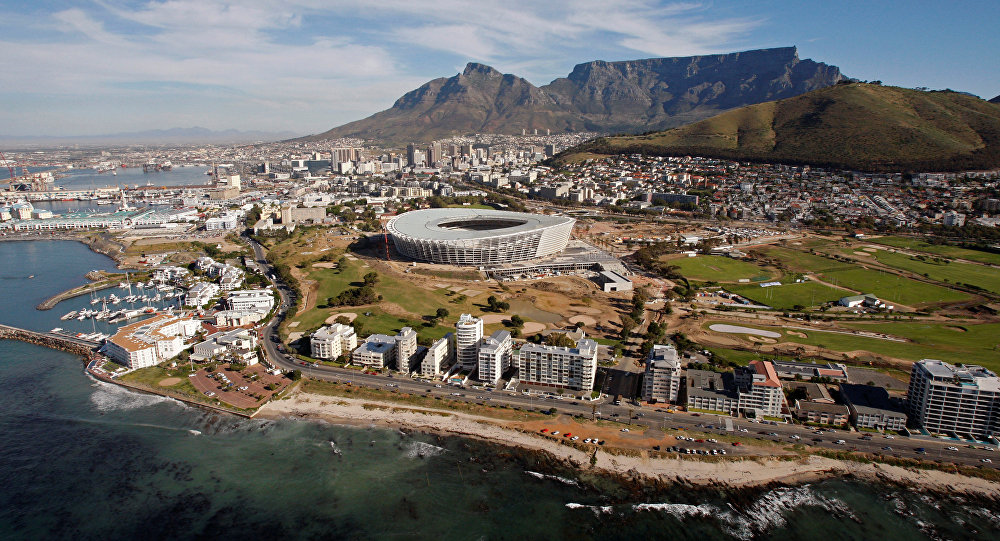 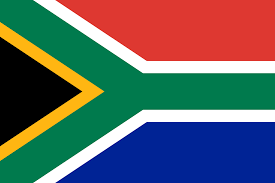 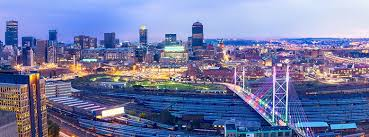